Литература – искусство слова
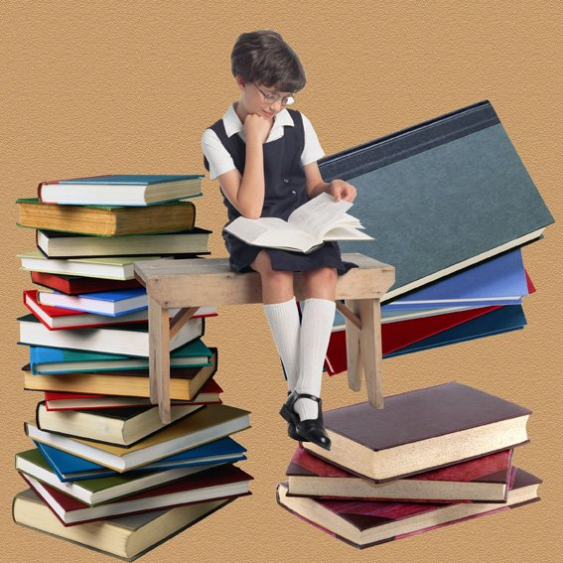 Мы еще мало знаем о ней…
Откроем учебник!
В учебнике  мы встретим интересные слова:
Эпитет
Сравнение
Метафора
Эпитет
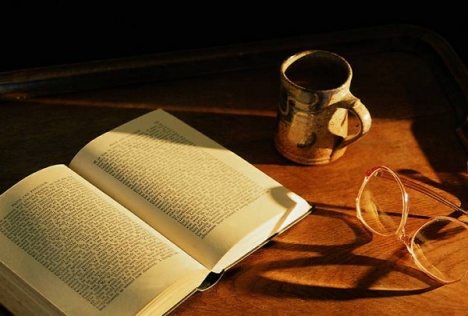 Эпитет – художественное определение, которое подчеркивает важные для автора качества, свойства, особенности изображаемого предмета, явления, события.
Острая сабля                	            	Острый ум

Горячий чай
     Горячее сердце
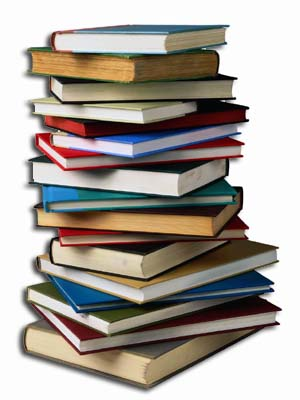 Сравнение
Быстрый как молния

Глаза будто озера
Сравнение – это такое образное выражение, которое построено на сопоставлении двух предметов.
Метафора
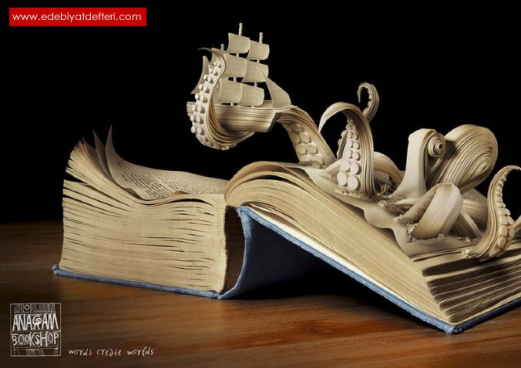 В основе метафоры лежит неназванное сравнение одного предмета или явления с другим на основе общего для них признака.
Дождь идет


Тучки небесные, вечные странники
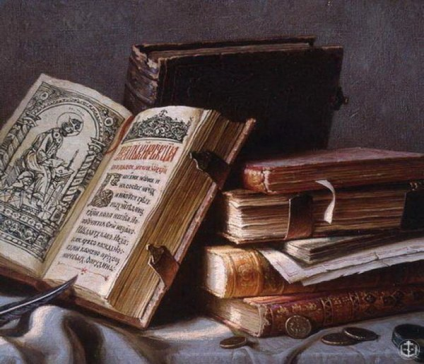 Все тропы, которые вы встречаете на страницах художественных произведений, делают нашу речь и речь писателя, поэта ярче и образнее.